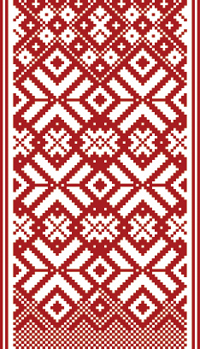 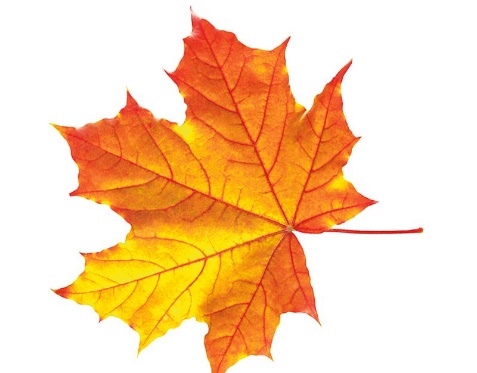 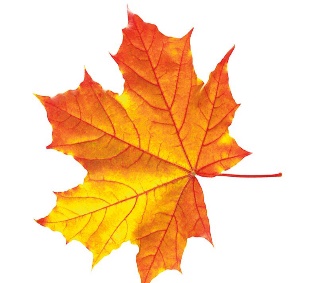 Stundu vērošana Balvu Valsts ģimnāzijā
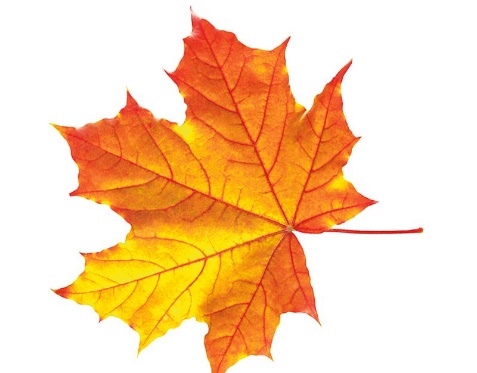 BVĢ izglītības metodiķe Valija Muldiņa
2022.g.
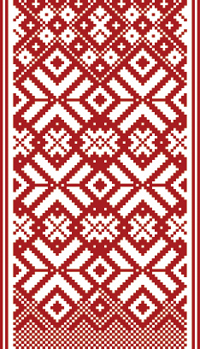 Kas īsteno vērošanu?
Ģimnāzijas direktore, 
 direktores vietniece izglītības jomā,
 direktores vietniece – izglītības metodiķe;
 pedagogi.
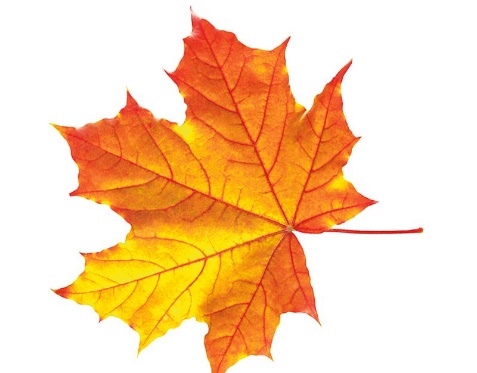 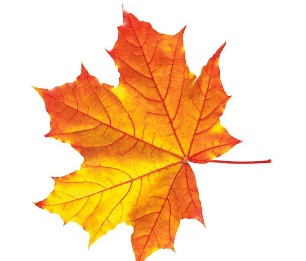 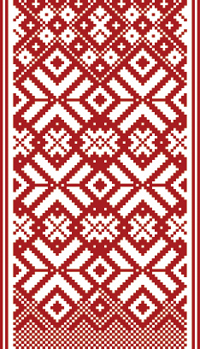 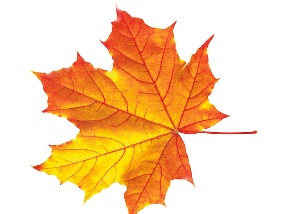 Kāpēc jāvēro stundas?
Lai apzinātos skolotāju stiprās un vājās puses, nepieciešamos uzlabojumus;
izvērtētu noderīgākos profesionālās pilnveides virzienus un formas;
lai sniegtu atbalstu pedagogam;
veicinātu pedagogu sadarbību;
veicinātu pieredzes apmaiņu;
ilgtermiņā palīdzētu uzlabot skolēnu rezultātus ikdienas darbā un valsts pārbaudījumos.
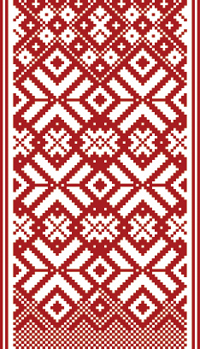 Gatavošanās stundas vērošanai
Mērķa izvēle;
laika izvēle stundas apmeklējumam;
Kādas vērošanas lapas tiks izmantotas;
piezīmju veikšana par mācību stundā novēroto;
saruna par stundu.
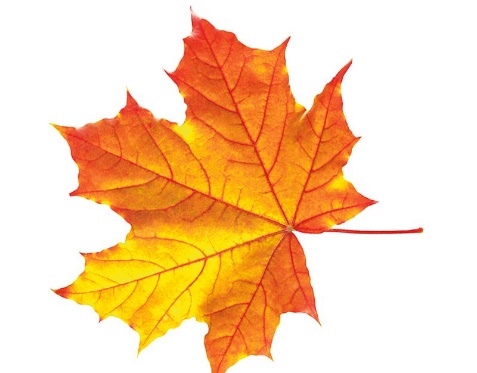 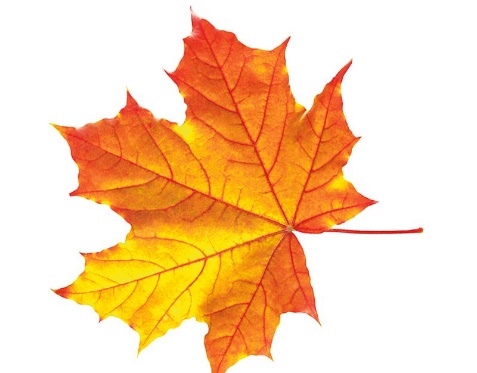 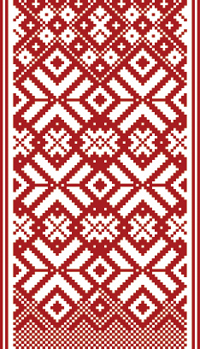 Laika izvēle stundas apmeklējumam
Neplānota ierašanās stundā.
Stundas laika saskaņošana ar skolotāju.
Uzaicinājums piedalīties kāda mācību priekšmeta stundā.
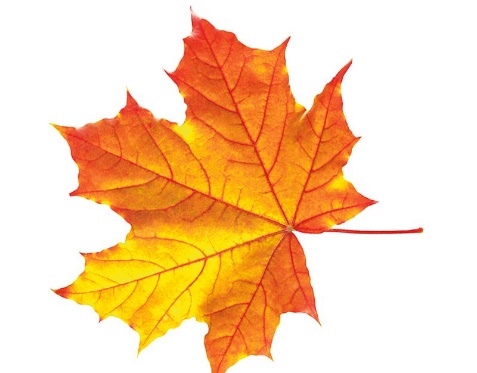 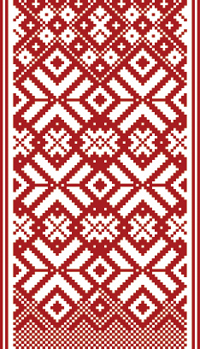 Piezīmju veikšana parmācību stundā novēroto
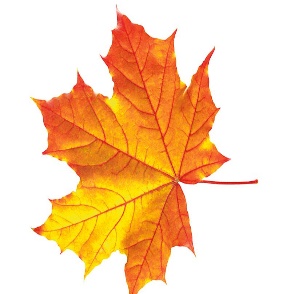 Strukturēts apraksts (stundas vērošanas lapas);
dienasgrāmata;
transkripcija.
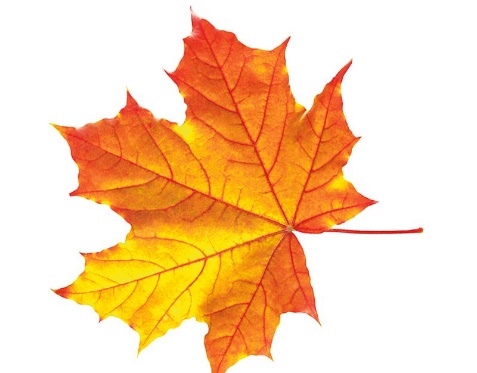 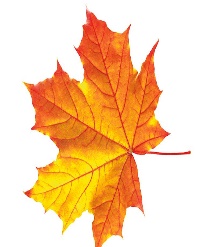 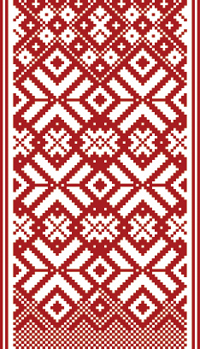 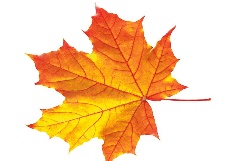 Saruna par stundu
Vienošanās par laiku. 
Saruna (3p metode)-rosina novērtēt gan pozitīvo pieredzi, gan saskatīt izaugsmes iespējas.
  Paslavēt – saskatīt pozitīvo stundā. Kas, skolotājaprāt, stundā izdevās ļoti labi, kas par to liecināja? 
  Pajautāt –ar jautājumu palīdzību aktualizēt pamanītās nepilnības,  veicināt skolotāju domāt par savu stundu, analizēt, reflektēt par to, rast nepieciešamos uzlabojumus . 
Piedāvāt – uzklausīt skolotāja idejas un ieteikt savus risinājumus turpmākajam darbam. 
Atbalsta materiālu piedāvājums skolotājam.
Vienošanās par tālāko darbu.
Pārliecināšanās, vai skolotājs ir apmierināts ar saņemto AS.
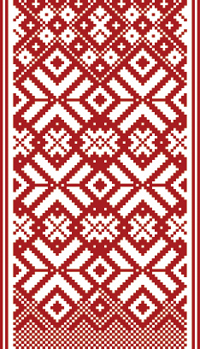 Datu apkopojums
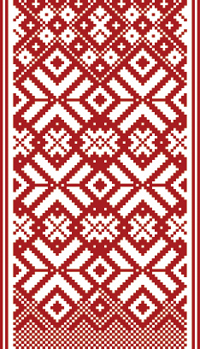 Datu analīze
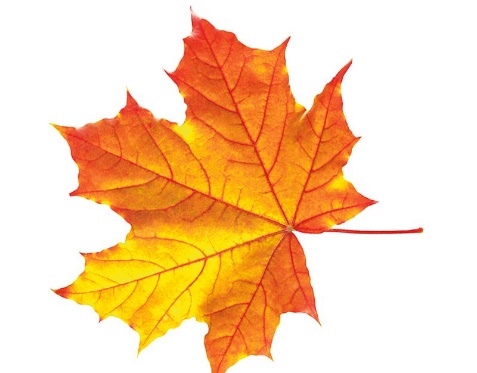 Izvērtējums SMD grupu sanāksmēs.
Iegūtās informācijas analīze skolotāju izaugsmes sarunās «Redzi. Dari. Iegūsti.» četras reizes gadā.
Tālāko uzdevumu izvirzīšana mērķu sasniegšanai.
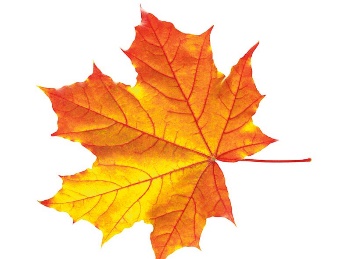 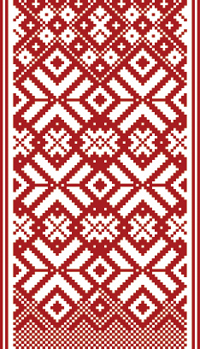 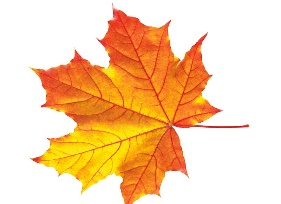 Katrs rīts sniedz mums iespēju būt citādiem, nekā mēs bijām vakar,tas sniedz mums izdevību būt labākiem, nekā mēs bijām vakar,tas sniedz mums izaicinājumu sevi pāraugt, sevi pilnveidot un sevi pārspēt.
/V.Vīķe – Freiberga/
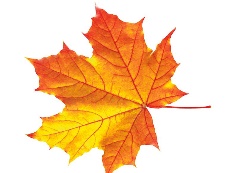 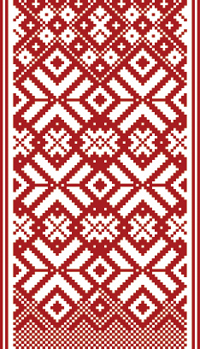 Mācību stundu vērošana
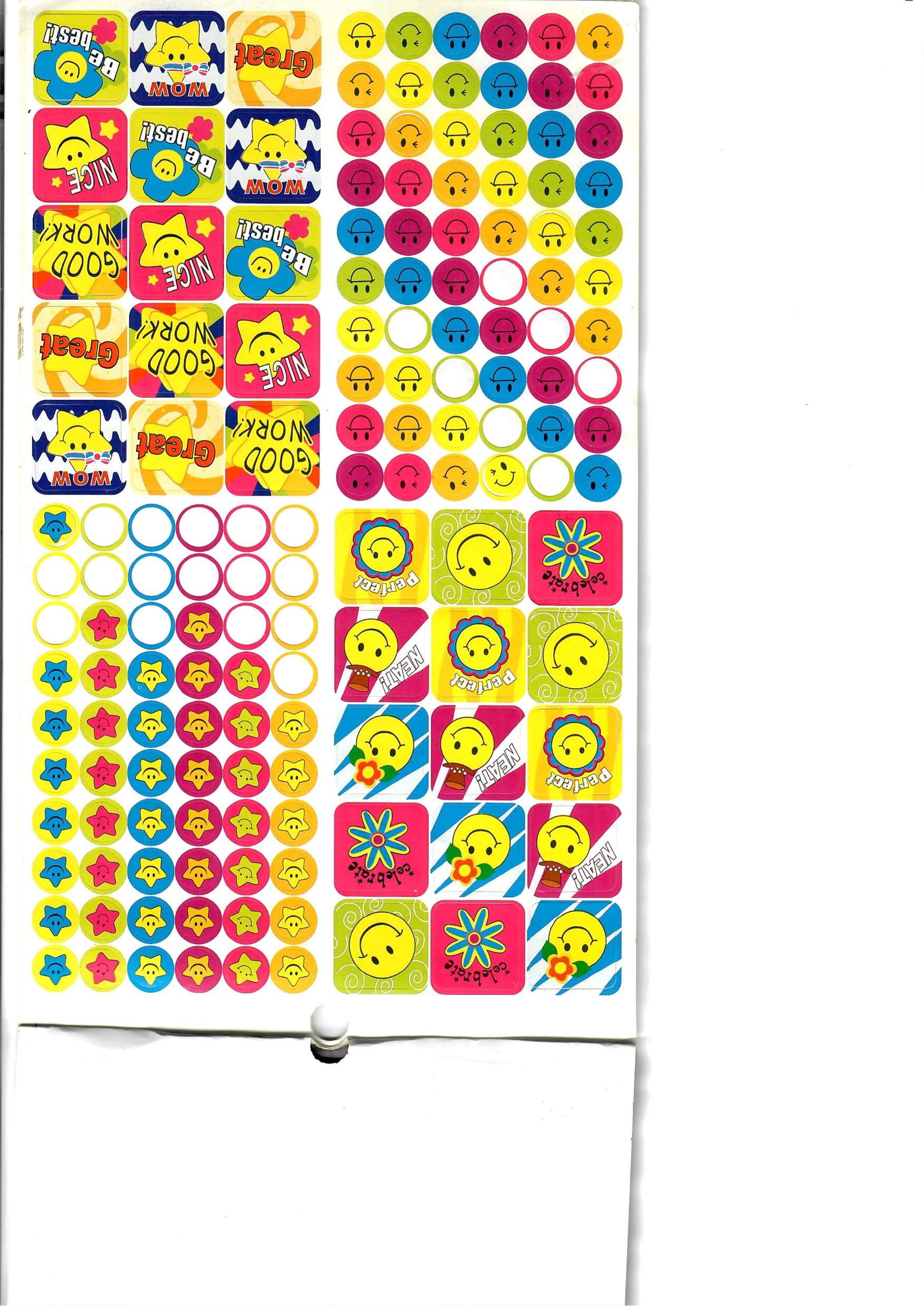 Skolotāja Ludmila  
Skolotāja Inga
Skolotāja Irīna
Skolotāja Mudīte
Skolotāja Sandra
Skolotāja Aija
Skolotājs Valters
Skolotāja Karīna
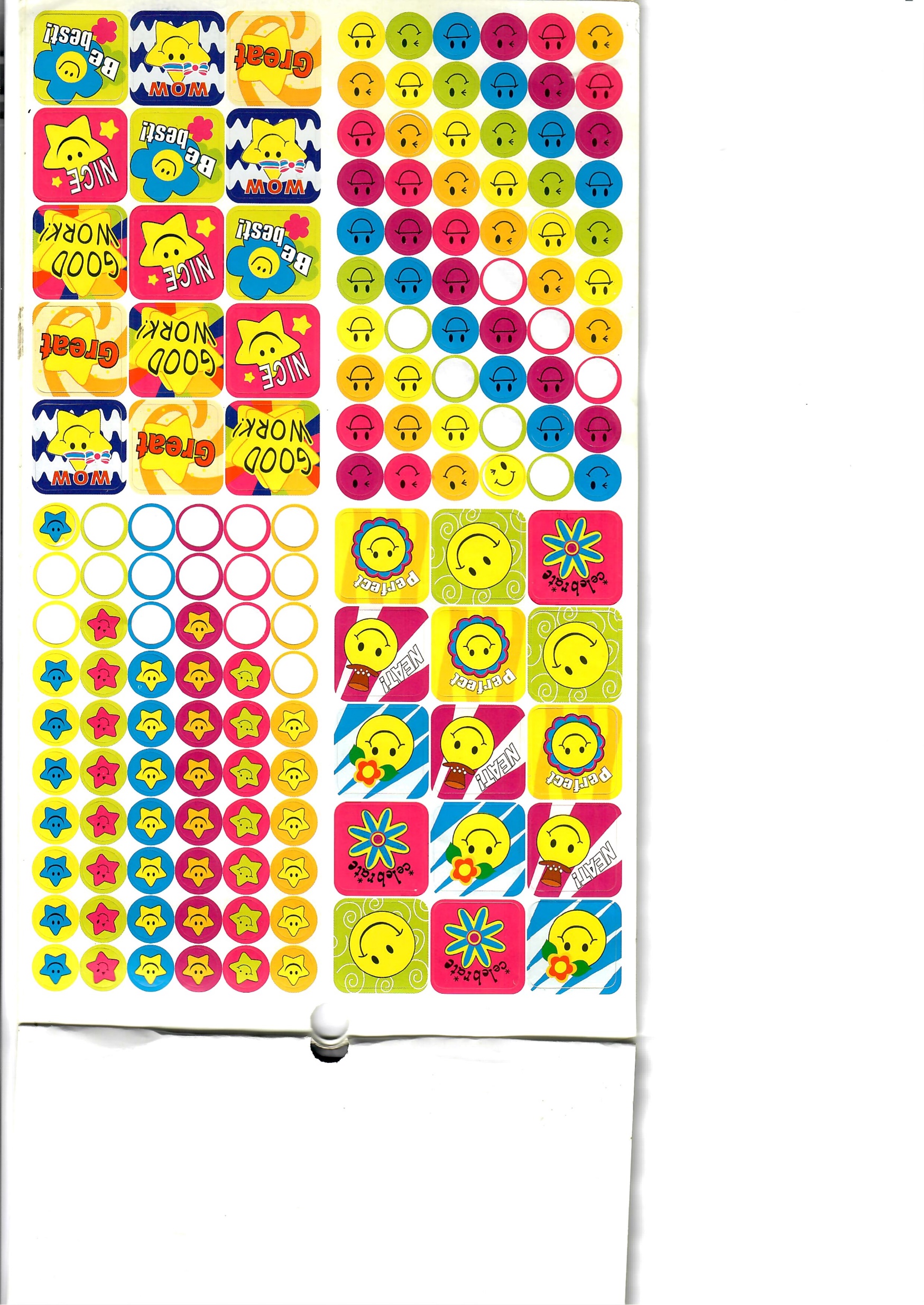 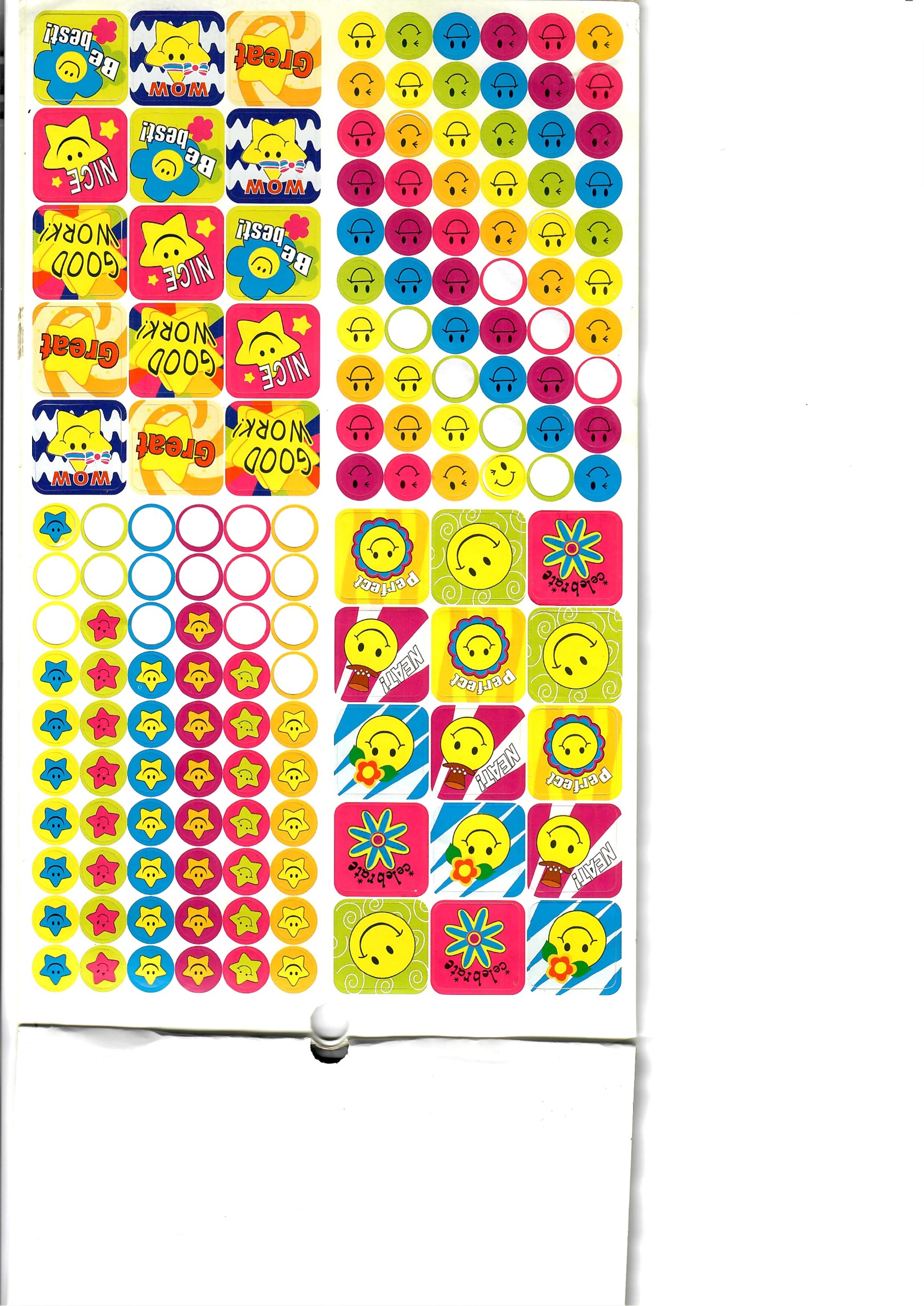 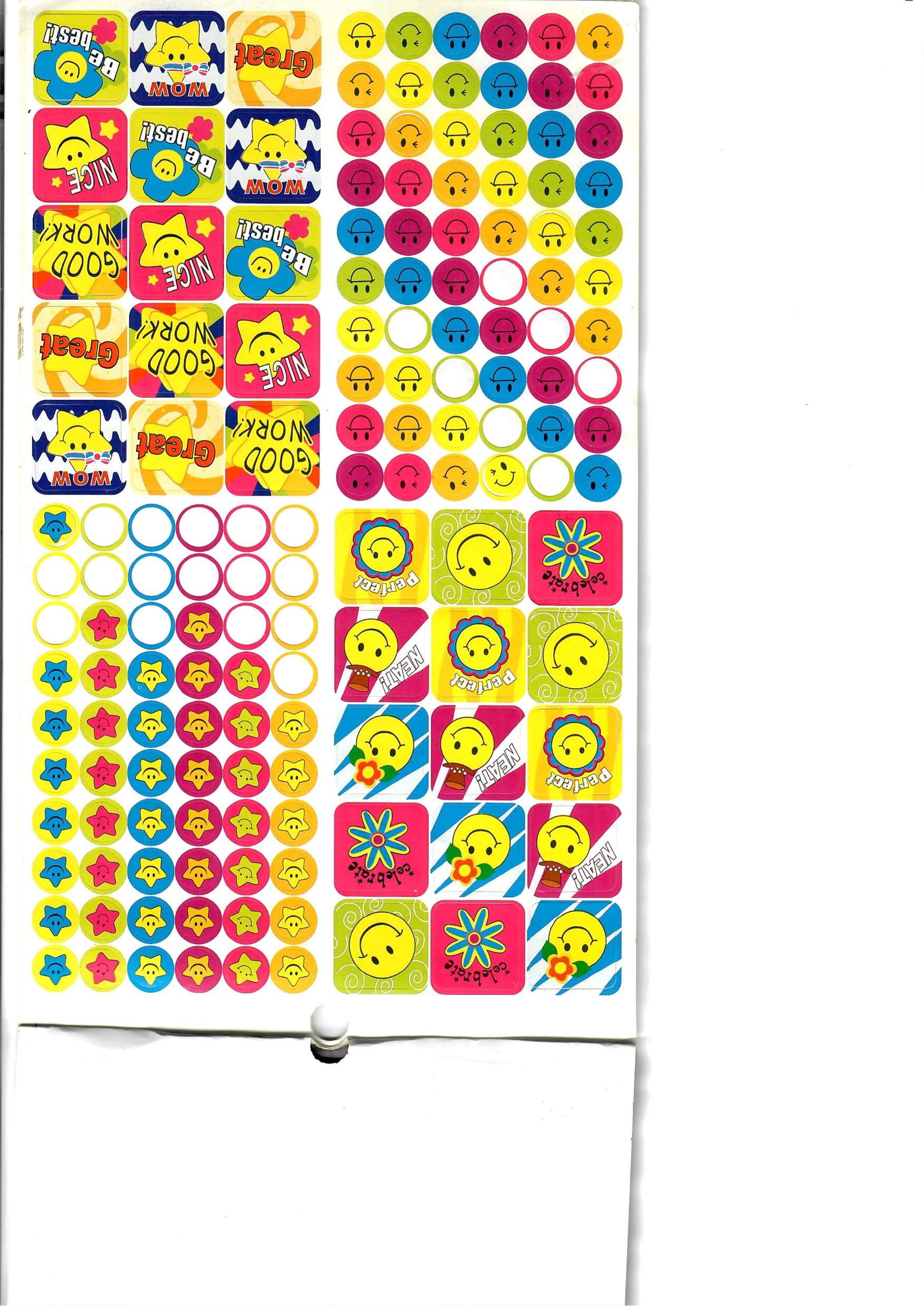 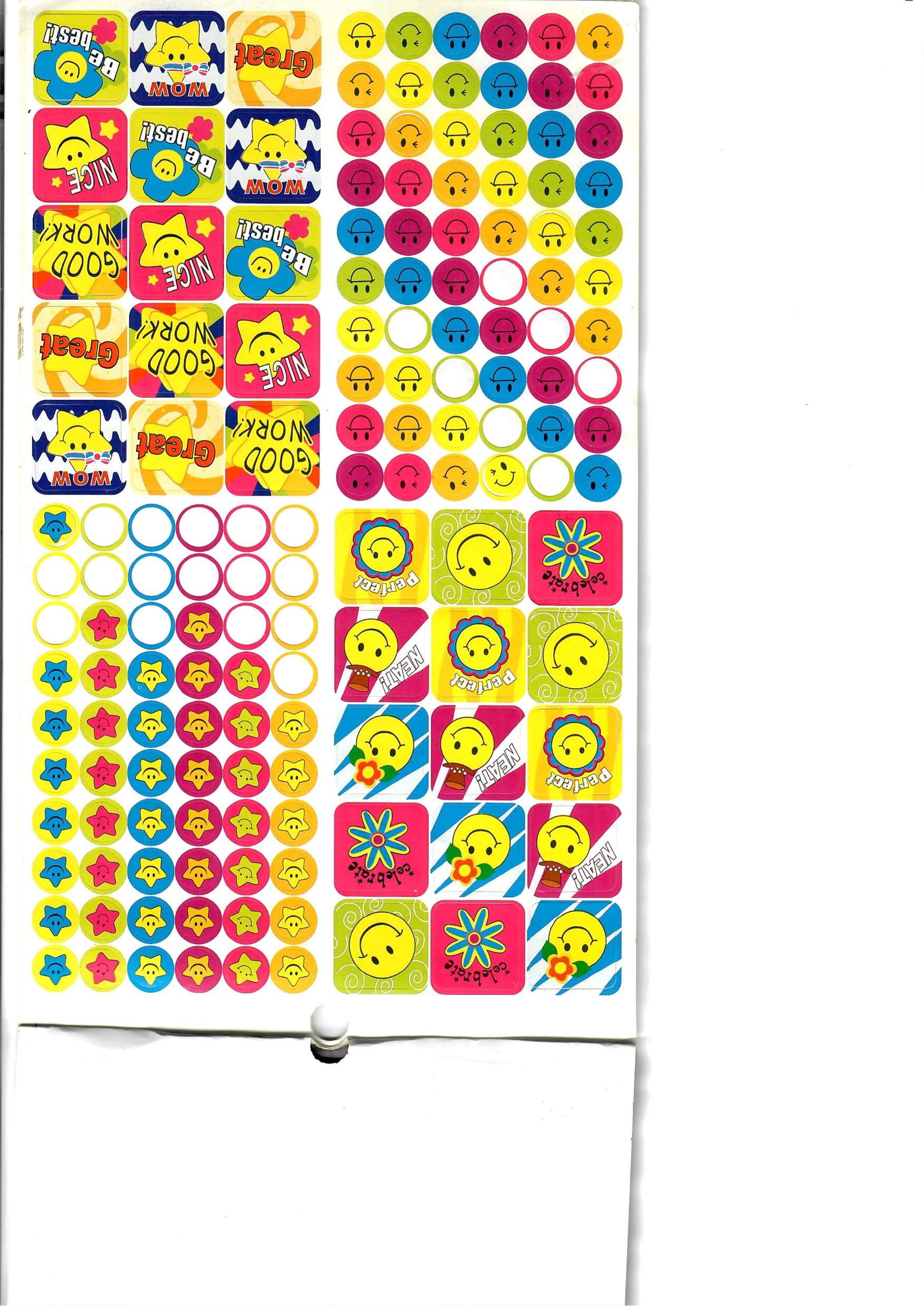 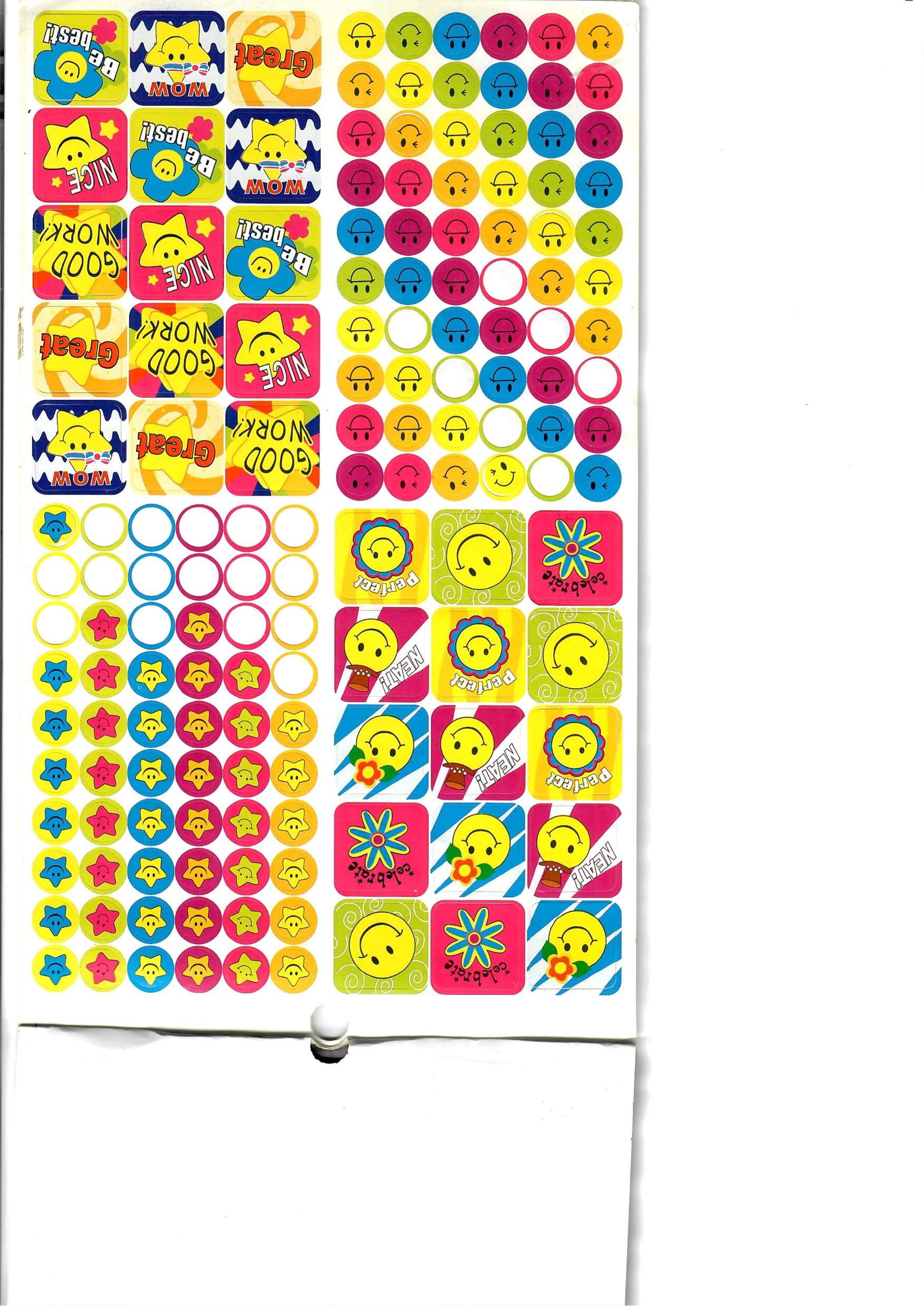 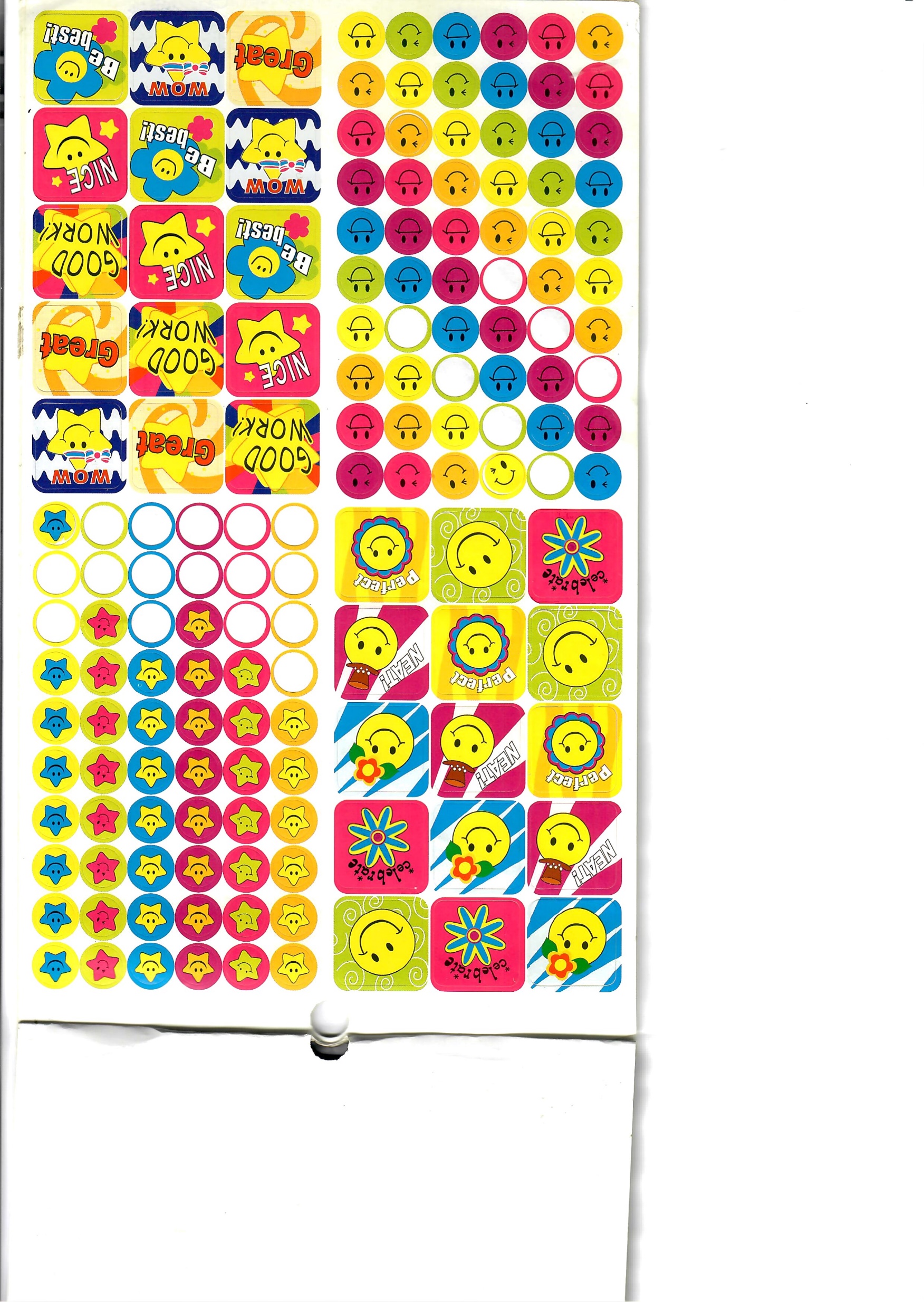 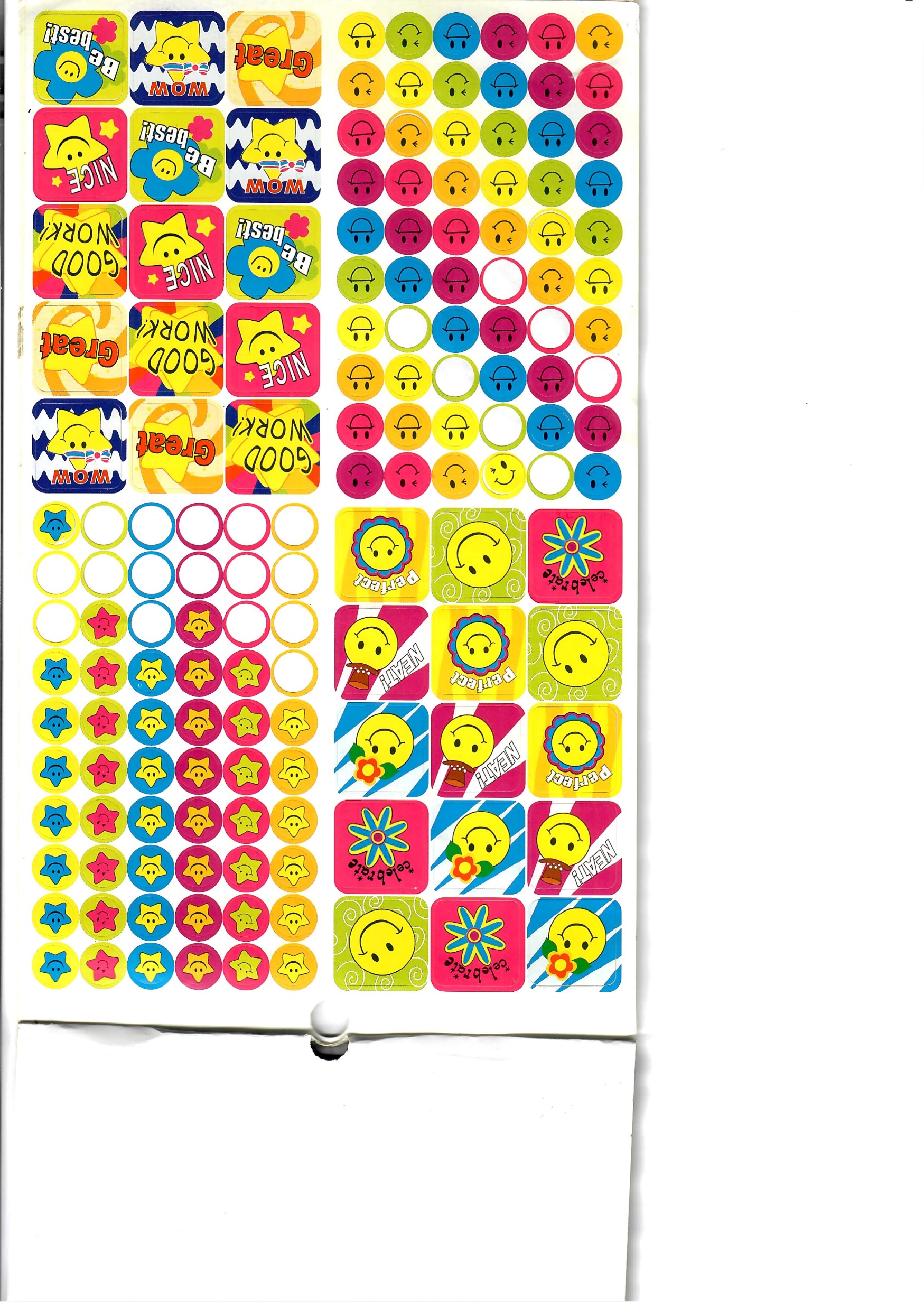 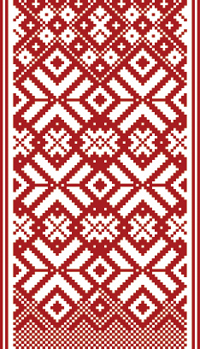 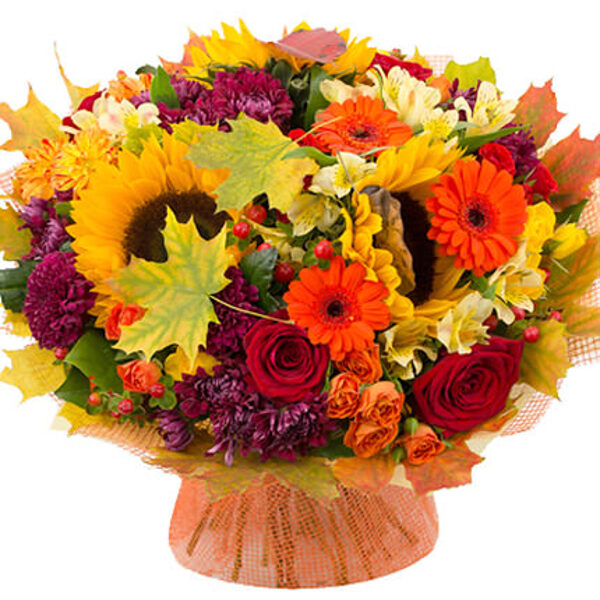 Paldies!Lai dvēseliski bagāti un skaisti valsts svētki!